STACK (TUMPUKAN)
Stack atau tumpukan didefinisikan sebagai kumpulan dari obyek-obyek yang homogen dengan operasi penambahan dan pengambilan elemen melalui satu tempat yaitu posisi paling atas yang disebut dengan Top.   Hal ini membuat pemrosesan data mengikuti prinsip LIFO (Last In First Out), yaitu data yang terakhir masuk akan menjadi yang pertama keluar.
Dalam dunia nyata contoh stack atau tumpukan seperti halnya pada tumpukan kartu dan tumpukan DVD.
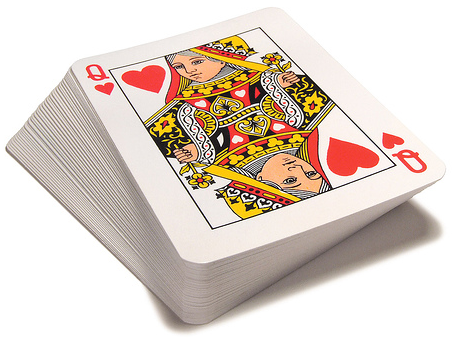 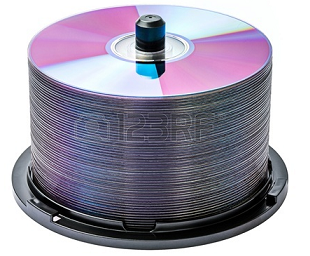 Pada struktur data bentuk stack digambarkan dalam bentuk:
Contoh:
Top
Top
Elemen Data
29
Elemen Data
16
Elemen Data
9
Elemen Data
21
Elemen Data
14
Bottom
Bottom
Operasi pada stack dapat diimplementasikan dengan menggunakan array, structure (record) dan pointer.
OPERASI-OPERASI  PADA STACK
1.  Membuat stack
	Mendefinisikan / menginisialisasi kondisi awal stack (kosong)
2.  Mengecek stack kosong
	Mengecek stack dalam kondisi kosong atau tidak?
3.  Mengecek stack penuh
	Mengecek stack dalam kondisi penuh atau tidak?
4.  Push
	Menambah elemen baru pada stack yang berisi Info Baru (IB) pada posisi paling atas (Top)
5.  Pop
	Mengambil elemen stack paling atas (Top)  dan  simpan infonya dalam Info Pop (IP)
6.  Mencetak isi stack
	Mencetak seluruh isi stack
Operasi Push 
	Menambah elemen baru yang berisi info baru (IB) dan diletakkan pada posisi paling atas.
29
29
Top
Top
16
16
9
9
21
21
14
14
12
Push(stack,12)
Kondisi stack setelah push
Operasi Pop
	Mengambil elemen stack yang berada pada posisi paling atas dan infonya disimpan dalam info pop (IP)
15
Top
15
Top
29
29
16
16
9
9
21
IP =
21
14
14
Kondisi stack setelah pop
Pop(stack)
IMPLEMENTASI  STACK MENGGUNAKAN ARRAY
Jumlah elemen stack yang mampu ditampung besarnya tergantung jumlah array pada saat mendefinisikan stack.
Array dengan index ke 0 digunakan untuk menyimpan nilai Top.
Contoh:
Stack[8]
29
Top
29
16
16
9
9
Isi stack:
21
21
4
1.  	Mendefinisikan kondisi awal stack (kosong)
void buatstack()
{ stack[0] = 0; }
2.  Mengecek stack apakah dalam kondisi kosong atau tidak?
int stackkosong()
{ if(top == 0)
    return(1);
  else
    return(0); }
3.  Mengecek stack apakah dalam kondisi penuh atau tidak?
int stackpenuh()
{ if(top == max-1)
    return(1);
  else
    return(0); }
4.  	Menambah elemen baru (Push)
Contoh:  Stack[7]
Top = 4
Isi stack mula-mula:  29 16  9  21
29
Top
Push(15)
15
16
Top = Top + 1 =  5
5
9
Isi stack akhir: 15  29 16  9  21
21
4
Caranya:
1.  	Naikkan nilai topnya
2.  	Tambahkan Info Baru (IB) pada posisi top
3.  	Simpan nilai top pada posisi index ke 0
5.  	Mengambil elemen teratas (Pop)
Contoh:  Stack[7]
Top = 4
Isi stack mula-mula:  29 16  9  21
Pop()
29
29
Top
IP =
16
3
Top = Top - 1 =  3
9
Isi stack akhir:  16  9  21
21
4
Caranya:
1.  	Ambil info pada posisi top dan simpan dalam Info Pop (IP)
2.  	Turunkan nilai topnya
3.  	Simpan nilai top pada posisi index ke 0
6.  	Mencetak isi stack
Proses pencetakan dimulai dari index top hingga index ke 1.
Contoh:  Stack[7]
Top
11
11
Isi stack:
15
15
29
29
16
16
9
9
21
21
6
Cetak
Implementasi stack dengan array memiliki kelemahan karena:
Stack[7]
Stack hanya bisa menyimpan data dalam bentuk bilangan integer. Mengapa?
Top
11
15
Jumlah data yang dapat disimpan antara logik dan fisik tidak sama (tidak sinkron). Mengapa?
29
16
Untuk mengatasi hal tersebut maka elemen stack dan top dipisah.
9
Salah satu cara dengan mengimplementasi-kan stack menggunakan structure/record .
21
6
IMPLEMENTASI STACK MENGGUNAKAN RECORD
Stack terdiri dari dua buah field masing-masing field elemen dan top.
Field elemen memiliki tipe array  yang berfungsi untuk menyimpan data, dapat berupa numerik maupun karakter.
Field top memiliki tipe integer yang berfungsi untuk menyimpan nilai top.
15
struct tipestack{	int elemen[max];
	int top;
	} stack;
29
16
9
21
4
Elemen
Top
Stack
1.  	Mendefinisikan kondisi awal stack (kosong)
void buatstack()
{ stack.top = -1; }
2.  Mengecek stack apakah dalam kondisi kosong atau tidak?
int stackkosong()
{ if(stack.top == -1)
    return(1);
  else
    return(0); }
3.  Mengecek stack apakah dalam kondisi penuh atau tidak?
int stackpenuh()
{ if(stack.top == max-1)
    return(1);
  else
    return(0); }
4.  	Menambah elemen baru (Push)
Contoh:  Stack[7]
Stack.Top = 4
Isi stack mula-mula:  29 16  9  21 17
29
Top
Push(15)
15
16
Stack.Top = Stack.Top + 1 =  5
5
9
Isi stack akhir: 15  29 16  9  21 17
21
17
4
Stack
Caranya:
1.  	Naikkan nilai topnya
2.  	Tambahkan Info Baru (IB) pada field elemen sesuai index top
3.  	Simpan nilai top pada field Top
5.  	Mengambil elemen teratas (Pop)
Contoh:  Stack[7]
Stack.Top = 4
Isi stack mula-mula:  29 16  9  21 17
Pop()
29
29
Top
IP =
16
3
Stack.Top = Stack.Top - 1 =  3
9
Isi stack akhir:  16  9  21 17
21
17
4
Stack
Caranya:
1.  	Ambil info pada posisi top dan simpan dalam Info Pop (IP)
2.  	Turunkan nilai topnya
3.  	Simpan nilai top pada pada field Top.
6.  	Mencetak isi stack
Proses pencetakan dimulai dari index top hingga index ke 0.
Contoh:  Stack[7]
11
11
Top
15
15
29
29
16
16
Isi stack:
9
9
21
21
17
6
Cetak
17
Stack
Implementasi stack dengan record masih memiliki kelemahan karena:
Penyimpanan data pada elemen stack masih menggunakan array, sehingga stack bersifat statis. Artinya jumlah data yang dapat di-tampung pada stack terbatas sesuai dengan jumlah array yang disediakan. Namun jika array hanya sebagian saja yang digunakan maka akan mubajir.
Stack[7]
11
Top
15
29
16
Cara untuk mengatasi hal tersebut adalah membuat stack bersifat dinamis yaitu dengan menggunakan pointer dalam bentuk linked list.
9
21
17
6
Stack
IMPLEMENTASI STACK MENGGUNAKAN POINTER
Stack dengan pointer dapat diimplementasi dalam bentuk linked list tunggal (singly linked list) atau dapat juga dalam bentuk linked list ganda (doubly linked list).
Pada pembahasan berikut ini implementasi stack menggunakan linked list ganda (doubly linked list).
Elemen stack dibuat dalam bentuk node yang terdiri dari field info, kiri dan kanan.
NULL
17
21
9
16
Node
typedef int tipeinfo;
typedef struct node *tipeptr;
struct node{ tipeinfo info;
 	tipeptr kiri; 
 	tipeptr kanan; 
	};
tipeptr bottom,top;
Top
Info
Kanan
Kiri
Bottom
Stack
1.  	Mendefinisikan kondisi awal stack (kosong)
void buatstack()
{ bottom = NULL; 
  top = NULL }
2.  Mengecek stack apakah dalam kondisi kosong atau tidak?
int stackkosong()
{ if(top == NULL)
    return(1);
  else
    return(0); }
3.  	Menambah elemen baru (Push)
Caranya:
Buat node baru beri nama NB. Isi info dengan IB, Kiri dan Kanan NULL.
b.	Arahkan Top->Kanan ke NB dan NB->Kiri ke Top.
c.	Pindahkan Top ke NB.
NB
17
21
9
16
Isi stack mula-mula: 16  9  21 17
Top
Push(33)
33
Isi stack akhir: 33 16  9  21 17
Bottom
Stack
4.  	Mengambil elemen teratas (Pop)
Caranya:
Ambil info pada node Top dan simpan pada Info Pop (IP).
b.	Tandai node Top dengan Hapus.
c.	Turunkan Top satu node di bawahnya.
d.	Hapus node yang bernama Hapus dan ganti Top->Kanan dengan NULL.
12
12
Top
Hapus
17
21
9
16
Isi stack mula-mula: 12  16  9  21 17
Pop()
IP =
Isi stack akhir: 16  9  21 17
Bottom
Stack
5.  	Mencetak isi stack
Proses pencetakan dimulai dari elemen Top hingga elemen Bottom.
Contoh:
12
12
Top
Bantu
16
16
17
21
9
9
Isi stack:
21
17
Bottom
Cetak
Stack